Title I, Part A, Section 1116 (c) Program Overview for SWP
The chart below provides a slide number and the corresponding documentation or suggestions of additional resources to be utilized at the Annual Title I meeting or throughout the academic year as topics at School Site Council (SSC) meetings. 
Memorandum 6750.3 Notification of Federal Title I Parent Involvement Mandates 
This slide is for presenter’s use only and should be deleted prior to presentation.
1
Office of the Chief of Special Education, Equity and Access
Reunión Anual de Título I
Repaso General del Programa Título I 2020-2021 para Escuelas bajo el Programa para Toda la Escuela
Oficina del Jefe de Educación Especial, Equidad y Acceso
2
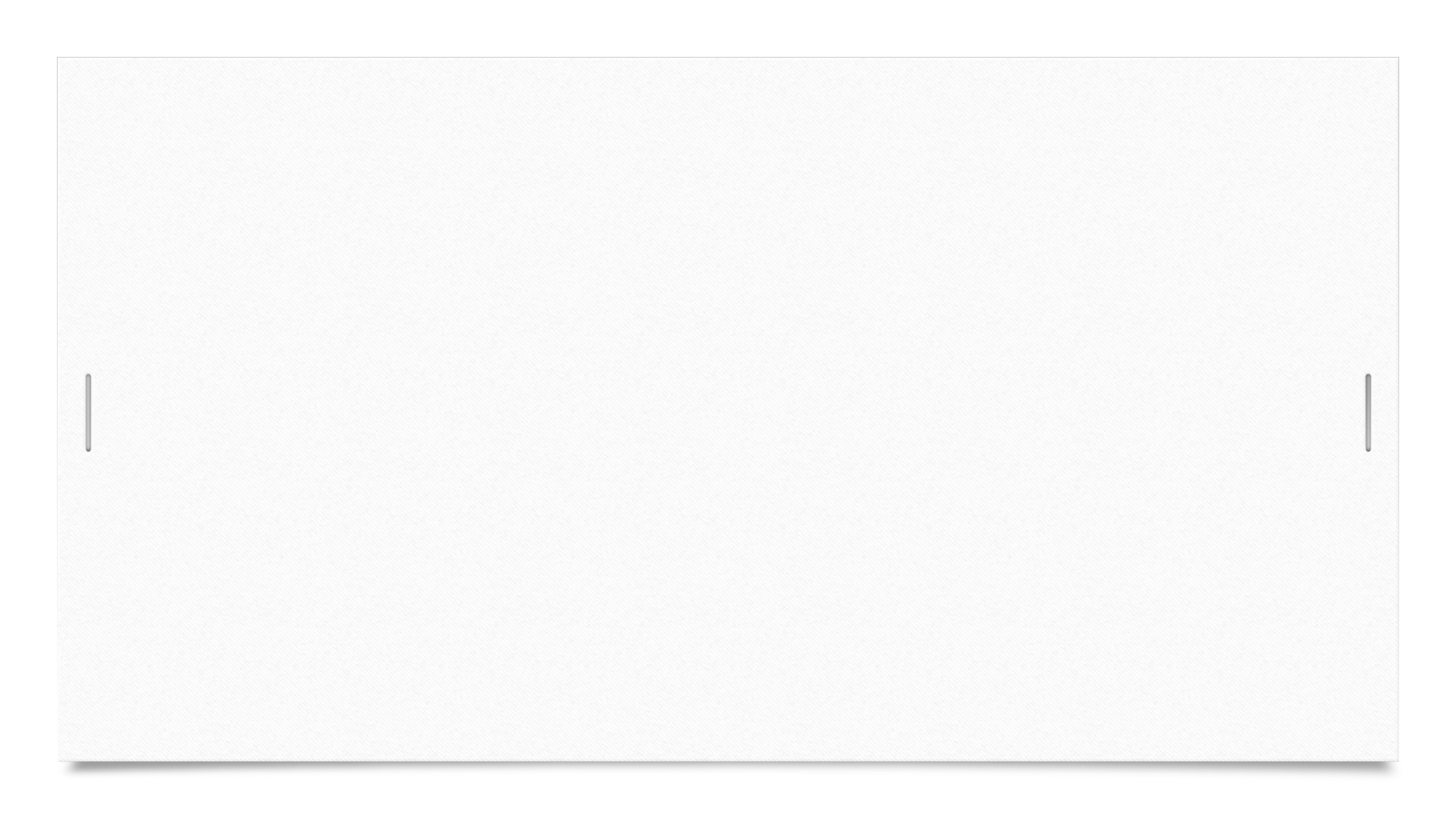 Propósito del Repaso General
Informar a los padres y las familias acerca del Programa Título I y sus requisitos
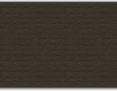 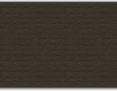 Oficina del Jefe de Educación Especial, Equidad y Acceso
3
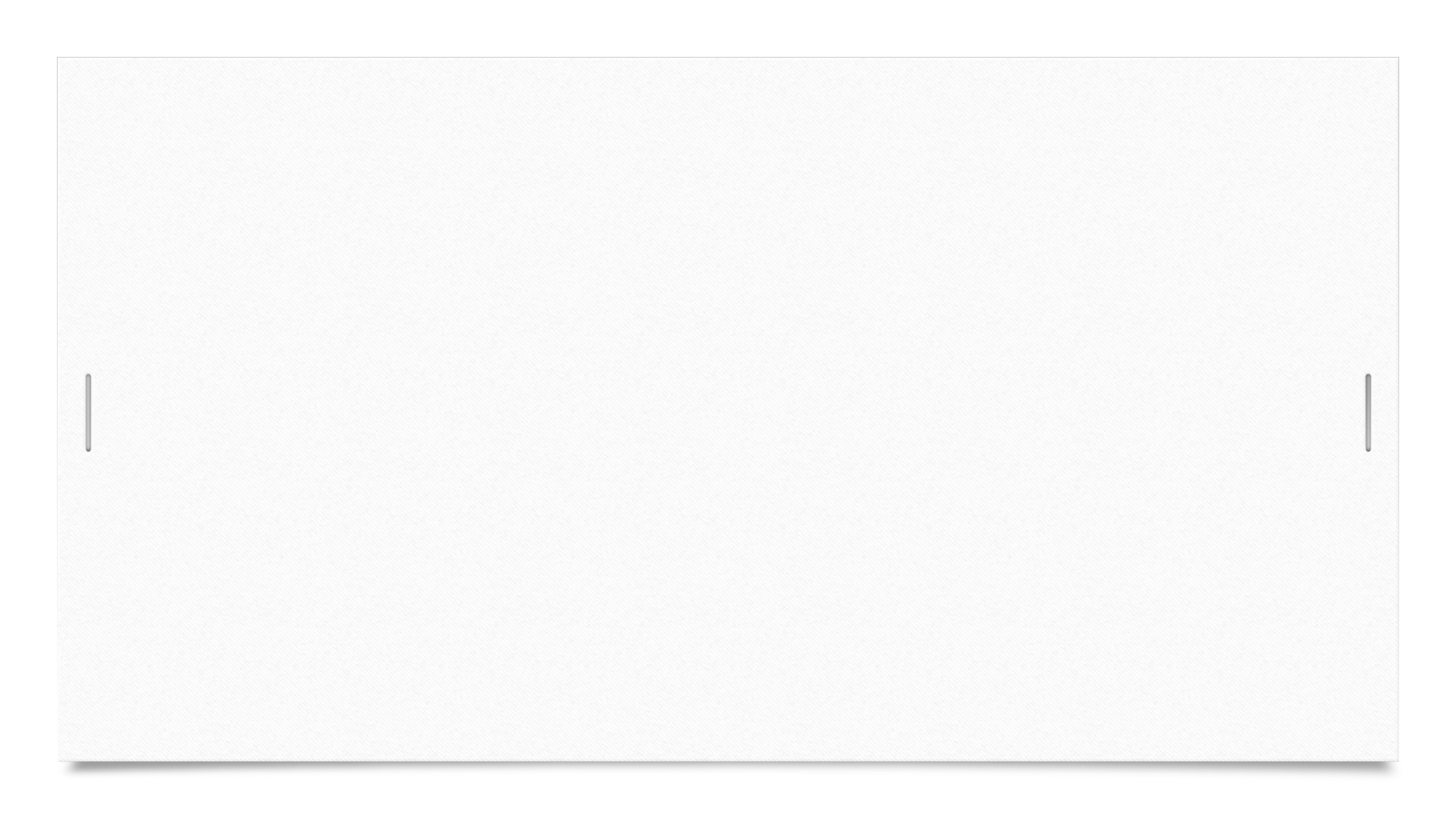 Propósito de Título I
“...es para proveerles a todos los niños la oportunidad de recibir una educación justa, equitativa y significativa, de alta calidad, y para cerrar las brechas de rendimiento en la educación.” Ley de Éxito para Todos los Estudiantes (ESSA, por sus siglas en inglés) Título I, Parte A, Sección 1001
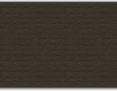 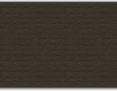 Oficina del Jefe de Educación Especial, Equidad y Acceso
4
¿Qué es el Programa Título I?
Fondos federales que suplementan al ayudar en atender las necesidades educativas de los estudiantes de bajo rendimiento en escuelas con altos índices de pobreza.

Las escuelas de LAUSD deben de tener una clasificación según el nivel de pobreza de mínimamente 45% para que sean consideradas como escuelas Título I.
Oficina del Jefe de Educación Especial, Equidad y Acceso
5
[Speaker Notes: Poverty ranking based on free- or reduced-price meal applications and/or CalWORKS]
¿Qué es lo que hacen las escuelas de Título I?
Las escuelas bajo el programa Título I prestan servicios suplementarios como Escuela de Ayuda Específica (TAS, por sus siglas en inglés) o por medio de un plan integral para toda la escuela con el modelo de Programa Aplicable a Toda la Escuela (SWP, por sus siglas en inglés).
Oficina del Jefe de Educación Especial, Equidad y Acceso
6
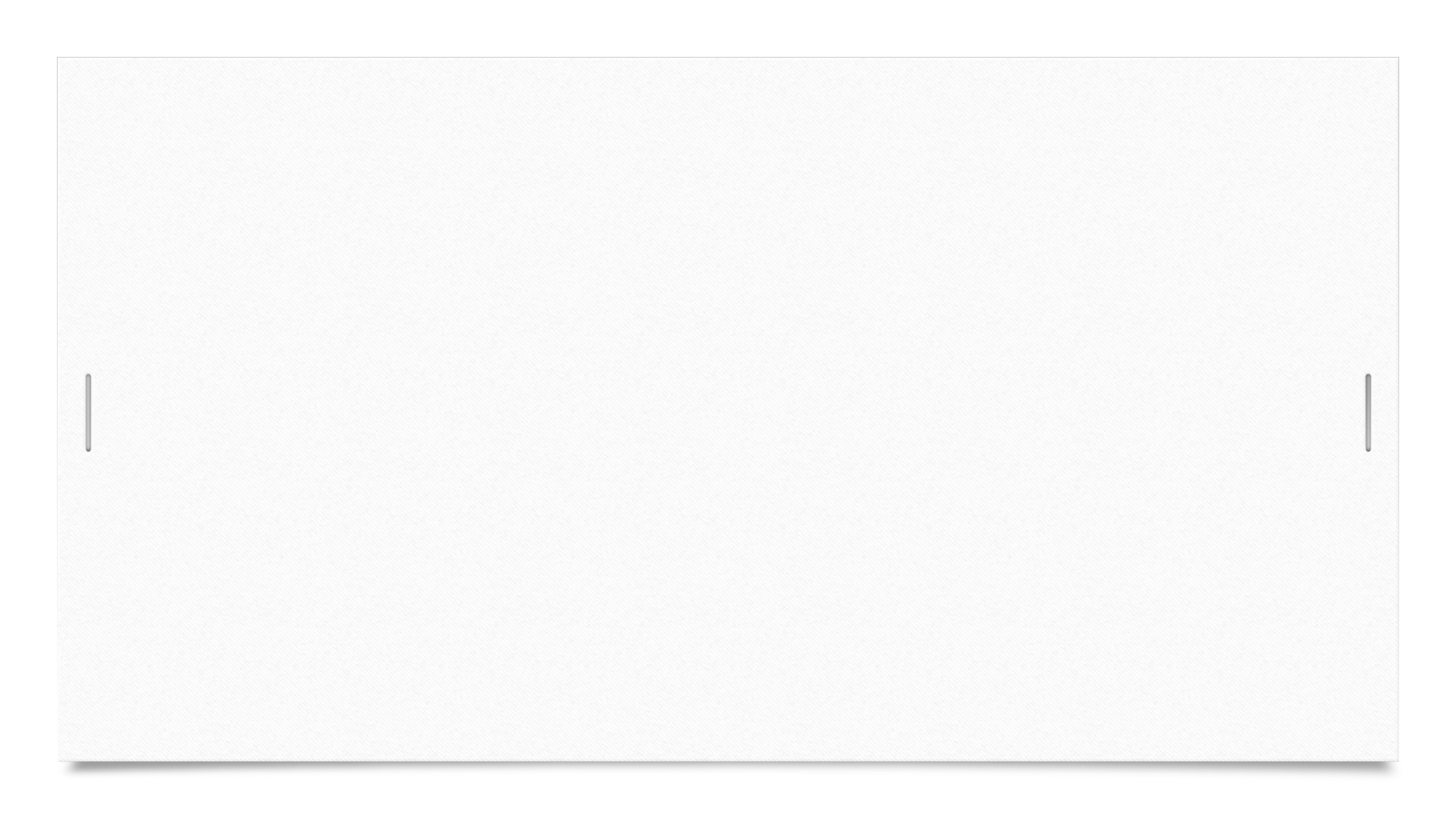 Clasificación Escolar de Pobreza y Adjudicaciones de Título I
Provide and share the school’s 2020-2021 poverty ranking out of XXX Title I schools and 2020-2021 Title I allocation on this slide
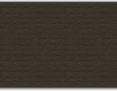 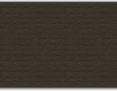 Oficina del Jefe de Educación Especial, Equidad y Acceso
7
¿Quién recibe servicios de Título I?
Aunque las escuelas son elegibles para fondos de Título I basado en el porcentaje de estudiantes que viven en un nivel de pobreza, el proceso de la selección para proveer servicios Título I a los estudiantes no se basa en bajos ingresos.  
Se basa totalmente en el rendimiento académico.
Oficina del Jefe de Educación Especial, Equidad y Acceso
8
¿Qué son los fondos suplementarios?
Los fondos federales Título I Parte A son suplementarios a:
Fondos estatales (Fórmula Local de Financiación de Control/fondos generales) que la escuela recibe para que proporcione un programa educativo a todos los estudiantes; y
Los servicios requeridos bajo ley para todos los aprendices de inglés y los niños con discapacidades.
Oficina del Jefe de Educación Especial, Equidad y Acceso
9
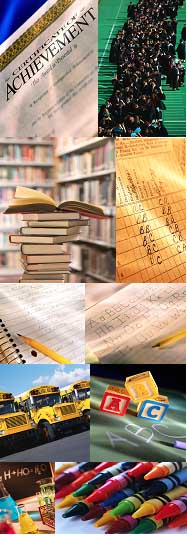 Escuela con Programa Aplicable a Toda la Escuela 
(SWP)
Oficina del Jefe de Educación Especial, Equidad y Acceso
10
Dos Modelos Título I para Proveer Servicios para los Estudiantes
Se prestan servicios a todos los estudiantes en la escuela con base a la evaluación de las necesidades, no obstante se deben atender las necesidades de los estudiantes que están más propensos a riesgo
Programa Aplicable para Toda la Escuela (SWP)
Fondos Suplementarios
Programa escolar de ayuda específica (TAS)
Se prestan servicios a estudiantes identificados como estudiantes bajo el programa Título I en base a varios requisitos objetivos
Servicios Suplementarios
Oficina del Jefe de Educación Especial, Equidad y Acceso
11
Programas para Toda la Escuela (SWP)
Oficina del Jefe de Educación Especial, Equidad y Acceso
12
Plan Escolar para el Rendimiento Académico Estudiantil (SPSA, por sus siglas en inglés)
El Código de Educación del Estado de California 64001 requiere que los distritos que reciben fondos mediante el proceso de la Solicitud Consolidada (ConApp), deben asegurarse que las escuelas participantes escriban un SPSA.
Oficina del Jefe de Educación Especial, Equidad y Acceso
13
Plan Escolar para el Rendimiento Académico Estudiantil 
(SPSA, por sus siglas en inglés)
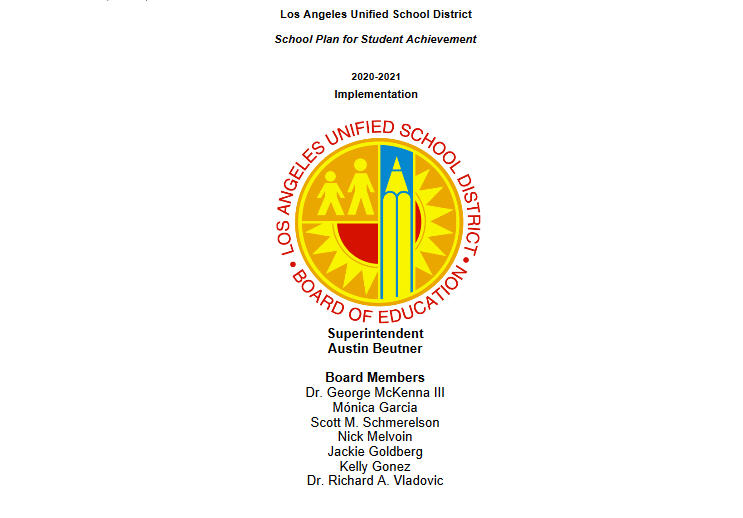 Oficina del Jefe de Educación Especial, Equidad y Acceso
14
Oficina del Jefe de Educación Especial, Equidad y Acceso
15
Consejo Escolar (SSC, por sus siglas en inglés)
El Código de Educación del Estado de California 6500 requiere que las escuelas de Título I establezcan un Consejo del Plantel Escolar (SSC) como el consejo que toma decisiones referentes a todos los programas financiados mediante la Solicitud Consolidada.
Oficina del Jefe de Educación Especial, Equidad y Acceso
16
Plan Escolar para el Rendimiento Académico Estudiantil (SPSA)
El SSC tiene la responsabilidad de desarrollar, repasar, y aprobar el SPSA.  

Las metas y actividades descritas en el SPSA deben concordar con los datos que se atenderán las necesidades específicas de los estudiantes.

Se debe de evaluar anualmente el SPSA.
Oficina del Jefe de Educación Especial, Equidad y Acceso
17
[Speaker Notes: NOTE:  SSC must receive advice from appropriate school advisory committees when developing the SPSA. The SPSA must be reviewed and certified by appropriate school advisory committees.]
Plan Escolar para el Rendimiento Académico Estudiantil (SPSA)
El SPSA incluye: 
Evaluación integral de las necesidades – (análisis de los datos y Evaluación del SPSA) 
Metas y objetivos (mensurables y se basan en los datos estudiantiles)
Métodos eficaces fundamentados por evidencias y estrategias didácticas que atienden las necesidades estudiantiles 
Presupuesto 
Proceso para dar seguimiento a la implementación de las acciones planificadas
18
Oficina del Jefe de Educación Especial, Equidad y Acceso
[Speaker Notes: NOTE:  Goals of the LCAP Federal Addendum (LEA Plan) are embedded in the SPSA]
El Ciclo de la Mejora Constante en la Elaboración del SPSA
Desarrollar un presupuesto basado en los gastos clasificados por prioridad que apoyen las estrategias/acciones/actividades descritas en las metas
Realizar la Evaluación Integral de las Necesidades 
(Análisis de Datos y Evaluación del SPSA)
Desarrollar objetivos mensurables e identificar las estrategias/acciones/actividades en las páginas del SPSA
Identificar los gastos propuestos en el SPSA y asegurarse que concuerden con las estrategias/acciones/actividades en las metas
Monitorear la Implementación
19
Oficina del Jefe de Educación Especial, Equidad y Acceso
Adjudicaciones y Gastos Escolares Título I para el Año Escolar 2020-2021
List and discuss school’s 2020-2021 Title I Budget [7S046] here, explaining how the money supports goals for students
Oficina del Jefe de Educación Especial, Equidad y Acceso
20
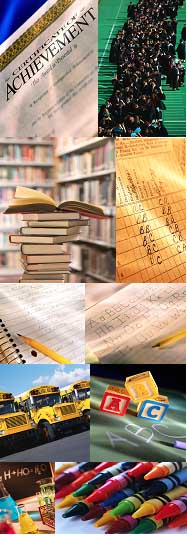 Programa Título I Aplicable a Toda la Escuela
 yla Involucración de los padres y las familias
Oficina del Jefe de Educación Especial, Equidad y Acceso
21
¿Qué es la involucración de los padres y las familias?
En virtud de ESSA:
El término involucración de los padres y la familia se refiere a la participación de los padres y miembros de la familia de manera regular, de dos vías y por medio de una comunicación significativa que se centra en el aprendizaje académico de los estudiantes y otras actividades escolares.  Título VII, Parte A, Sección 8101(39)
Oficina del Jefe de Educación Especial, Equidad y Acceso
22
¿Qué es la involucración de los padres y las familias?
LAUSD ofrece oportunidades para la involucración de los padres y familias a nivel central, en nuestros Distritos Locales y Comunidades de Escuelas, así como en nuestra escuela.
Por favor considere cómo usted podría estar dispuesto a aprender más y apoyar a otros padres líderes participando en estas oportunidades.
Oficina del Jefe de Educación Especial, Equidad y Acceso
23
Política del Distrito para la Involucración de los Padres y la Familia
LAUSD adoptó una Política Título I para la Participación de los Padres y la Familia el 12 de junio de 2018
Anualmente se distribuye la política a los padres cuyos niños asisten a una escuela bajo el Programa Título I
Oficina del Jefe de Educación Especial, Equidad y Acceso
24
Política del Distrito para la Involucración de los Padres y la Familia
La Política Título I para la Involucración de los Padres y las Familias describe cómo el Distrito hará lo siguiente:
Fortalecerá la capacidad de los padres y la escuela para desarrollar relaciones y apoyar el rendimiento académico estudiantil
Evaluará anualmente la política, identificará las barreras para una involucración exitosa y diseñar estrategias para disminuir las barreras
Involucrará a los padres en el desarrollo del Anexo Federal del Plan de Control Local para Rendir Cuentas  (previamente el plan de la LEA) 
El Manual para Estudiantes y Padres del Distrito también provee a los padres con información referente a la involucración de los padres y las obligaciones de ESSA.
25
Oficina del Jefe de Educación Especial, Equidad y Acceso
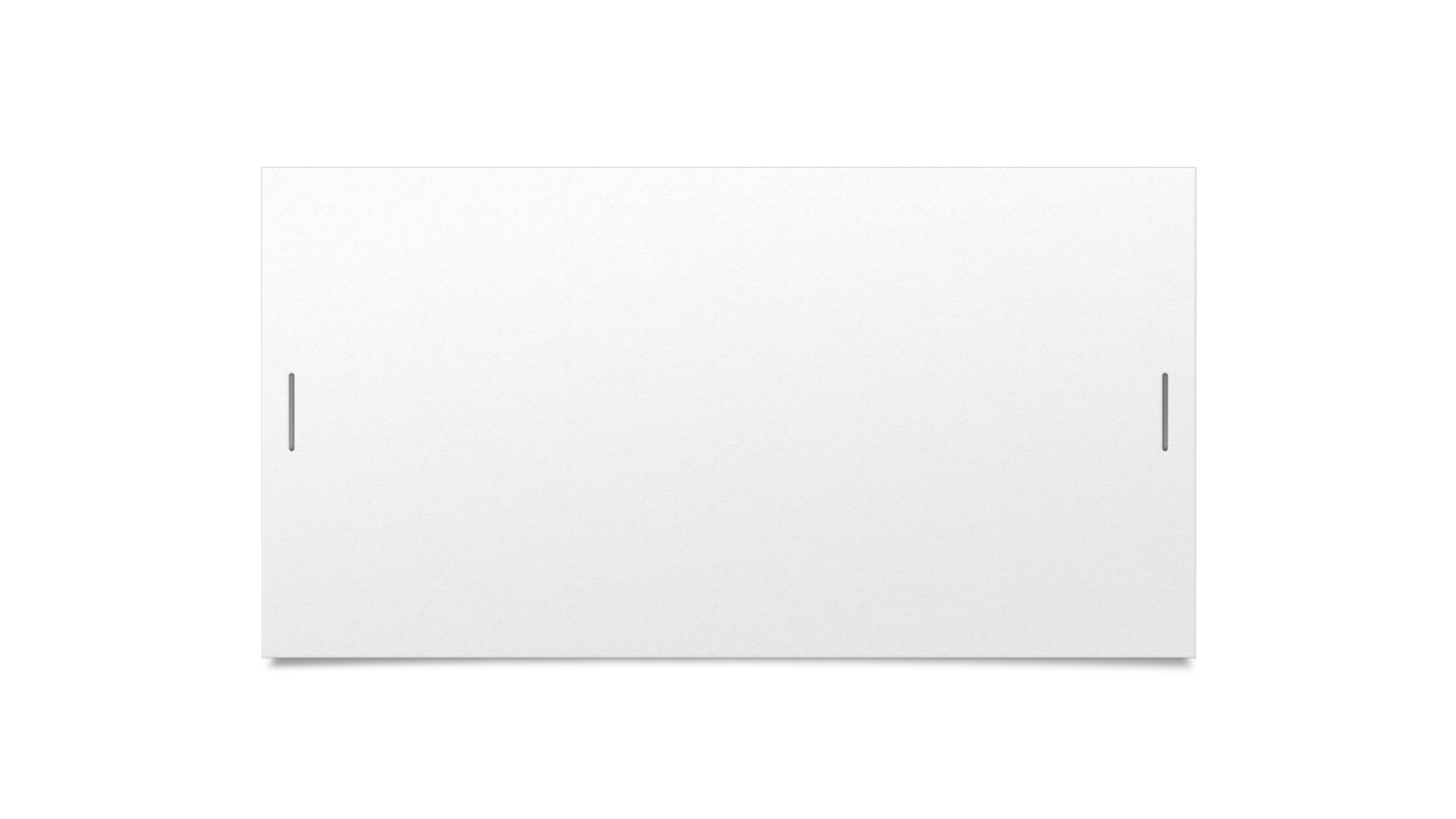 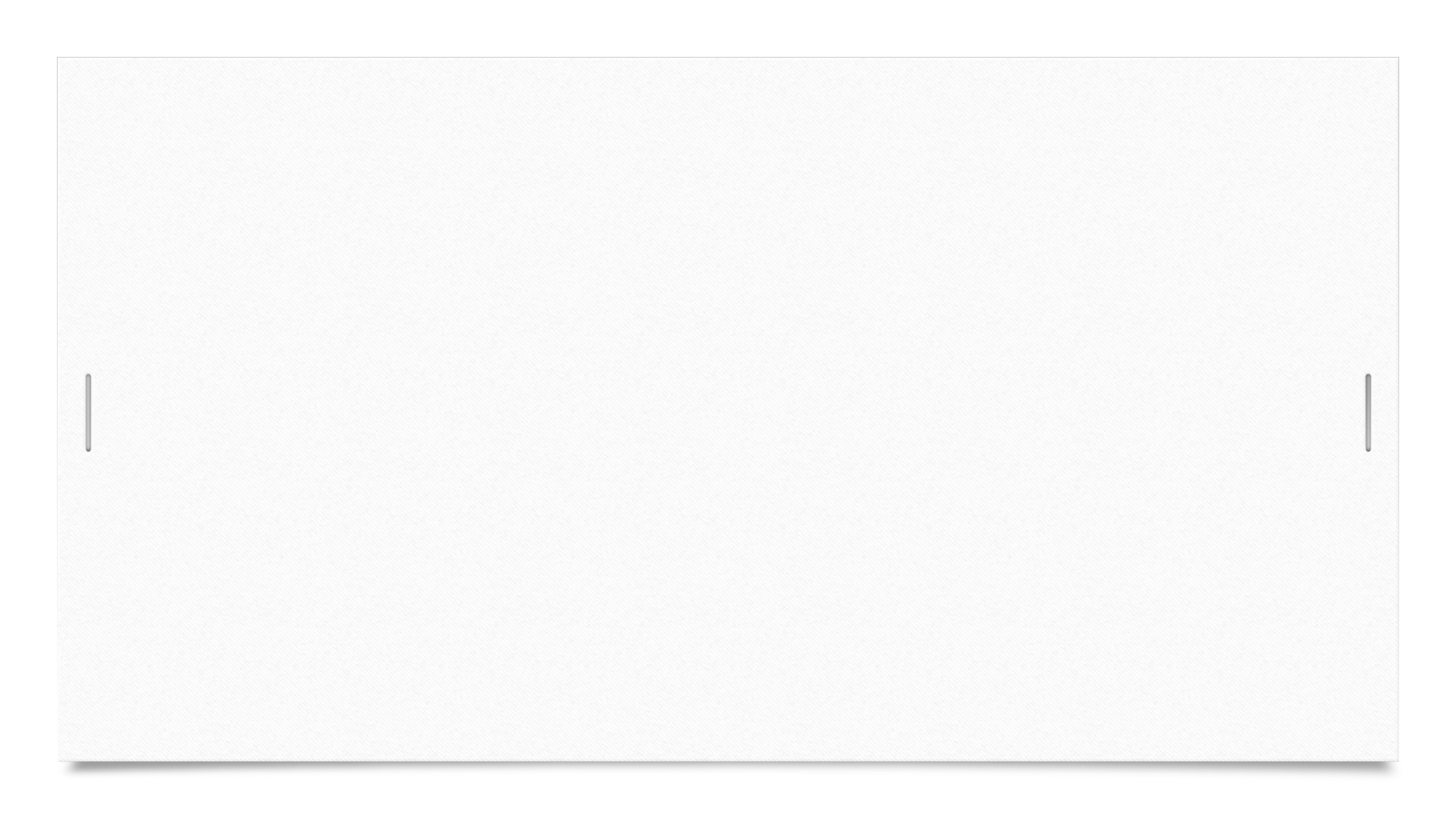 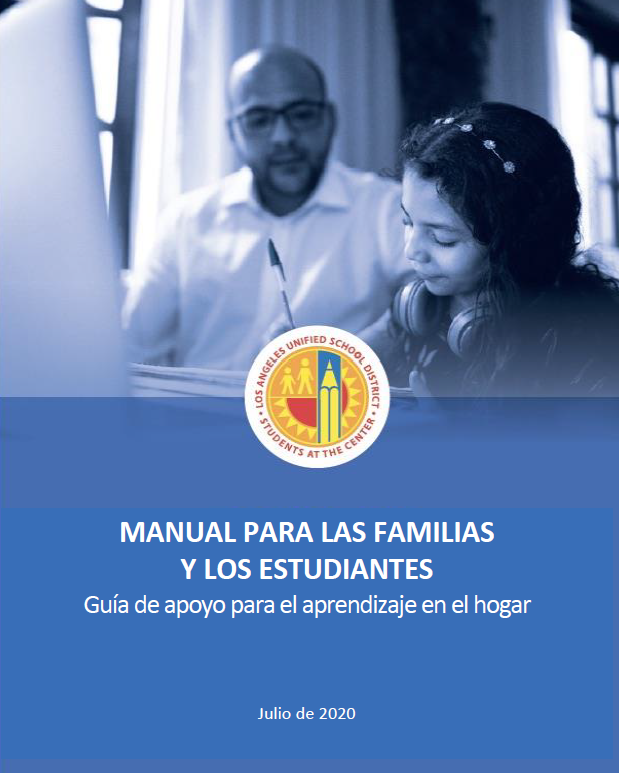 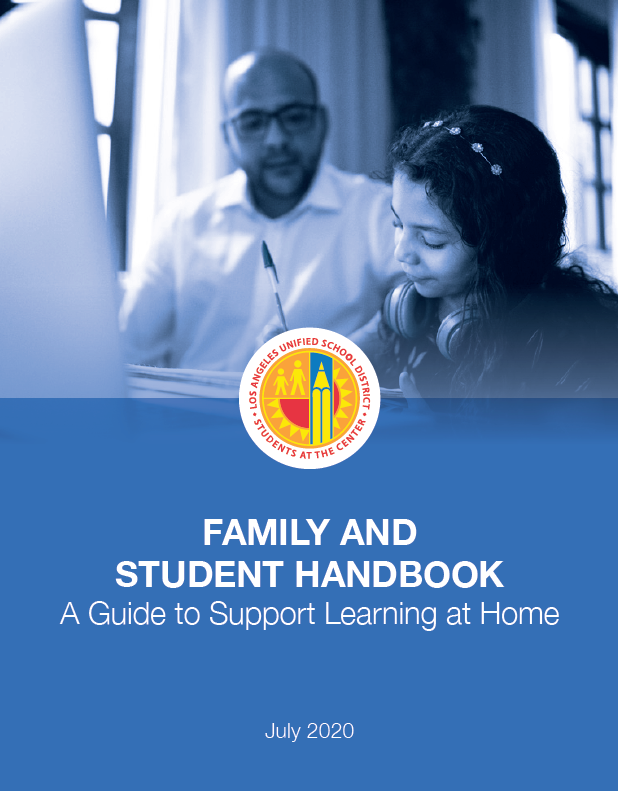 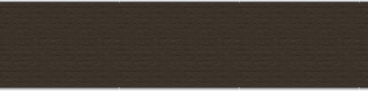 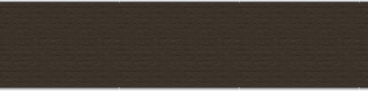 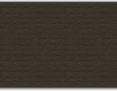 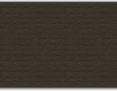 Manual 2020-2021 para los Padres y los Estudiantes
Manual 2020-21 para las Familias y Estudiantes también esta disponible para apoyar las familias
Oficina del Jefe de Educación Especial, Equidad y Acceso
26
Política Escolar para la Participación de los Padres y la Familia
Además de la Política del Distrito para la Involucración de los Padres y las Familias, cada escuela de Título I debe de hacer lo siguiente:
 
Desarrollar, con los padres, su propia Política Escolar Título I para la Involucración de los Padres y la Familia escrita al principio de cada año. 
Enviar la política por correo a los padres en el semestre de otoño para que los padres sepan cómo la escuela los apoyará durante el año.
Oficina del Jefe de Educación Especial, Equidad y Acceso
27
[Speaker Notes: The policy describes how the school will carry out the parent and family engagement requirements in Every Student Succeeds Act, Title I, Part A, Section 1116. The policy must be agreed on by parents.]
Actividades Requeridas a Nivel Escolar
Reunión Título I cada año
Número flexible de reuniones
Talleres acerca del plan de estudios y las evaluaciones
Oportunidades para solicitar reuniones ordinarias
Política Escolar para la Participación de los Padres y la Familia 
Contrato entre la Escuela y los Padres (un componente de la política escolar)
Capacitación del personal y los padres para que se asocien entre sí
Oficina del Jefe de Educación Especial, Equidad y Acceso
28
Apartado requerido para la involucración de los padres y las familias(Código de Programa 7E046)
Oficina del Jefe de Educación Especial, Equidad y Acceso
29
Actividades Escolares para la Involucración de los Padres y la Familia para el 2020-2021
Insert and discuss parent engagement activities planned for the school year here (e.g., Math Night, Back to School Night, Open House, SSC meetings, parent workshops, etc.).
Oficina del Jefe de Educación Especial, Equidad y Acceso
30
El Derecho a Saber de los Padres
La ley ESSA requiere que las escuelas que reciben fondos Título I, Parte A, notifiquen a los padres al inicio del año escolar de su derecho para solicitar información referente a las cualificaciones de los maestros y asistentes de sus hijos quienes proveen ayuda educacional. Título I Parte A, Sección 1112(e) de ESSA
Oficina del Jefe de Educación Especial, Equidad y Acceso
31
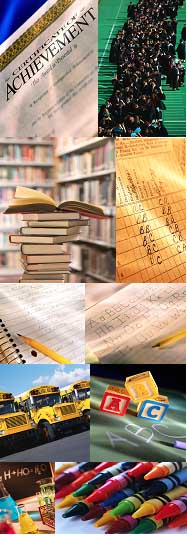 Fondos de poblaciones estudiantiles específicas 
para apoyar las metas, logros para los subgrupos estudiantiles y la involucración de las familias
32
Oficina del Jefe de Educación Especial, Equidad y Acceso
32
Poblaciones estudiantiles específicas
Los fondos de población estudiantil específica se asignan a las escuelas para apoyar las necesidades de los estudiantes identificados como aprendices de inglés, estudiantes reclasificados como competentes en inglés (RPEP), de bajos ingresos y jóvenes en adopción temporal. 
La decisión sobre cómo utilizar los fondos no requiere el voto de los consejos y/o comités existentes, pero hay una expectativa de que se han buscado aportaciones. 
Además, debido a que las escuelas deben asegurar que los gastos en todos los fondos del TSP estén alineados con las metas del LCAP del LAUSD y atiendan las necesidades de una o más de las poblaciones objetivo, las escuelas deben presentar anualmente un plan del TSP al Director del Distrito Local para su aprobación durante el desarrollo del presupuesto.
Oficina del Jefe de Educación Especial, Equidad y Acceso
33
Fondos 2020-21 para las poblaciones estudiantiles específicas en las escuelas
List the school’s 2020-21 TSP allocation and discuss how these funds (along with the school’s categorical program funding) support student subgroup goals, achievement and family engagement.
Oficina del Jefe de Educación Especial, Equidad y Acceso
34
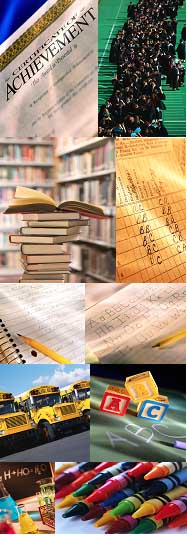 Título I Aplicable a Toda la Escuela 
yMaestros 
y asistentes de maestros
35
Oficina del Jefe de Educación Especial, Equidad y Acceso
35
Cualificaciones de los Maestros
Los maestros deben cumplir con los requisitos estatales y de certificación que corresponden durante su tiempo de contratación de empleo.
Oficina del Jefe de Educación Especial, Equidad y Acceso
36
Cualificaciones de Asistentes de Maestros
Se requiere que todo nuevo empleado apruebe el Examen de Competencia* del Distrito y debe reunir los siguientes requisitos :
Diploma de la Escuela Preparatoria/Diploma de educación general 
	Y
Obtenido 60 créditos académico de semestre o 90 créditos académicos de trimestre de un colegio comunitario acreditado o universidad, O
Poseer un título de dos años (o mayor) de un colegio comunitario acreditado o universidad, O
Aprobar el examen de ayuda de instrucción
*todo nuevo empleado con una licenciatura o mejor no necesita tomar el examen de competencia del Distrito.
Oficina del Jefe de Educación Especial, Equidad y Acceso
37
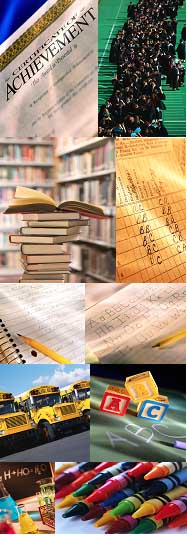 Cumplimiento

-Rendimiento académico
-Progreso de los aprendices de inglés
-Suspensiones
-Graduación
–Preparación para la universidades y las carreras
-Ausentismo crónico
38
Oficina del Jefe de Educación Especial, Equidad y Acceso
38
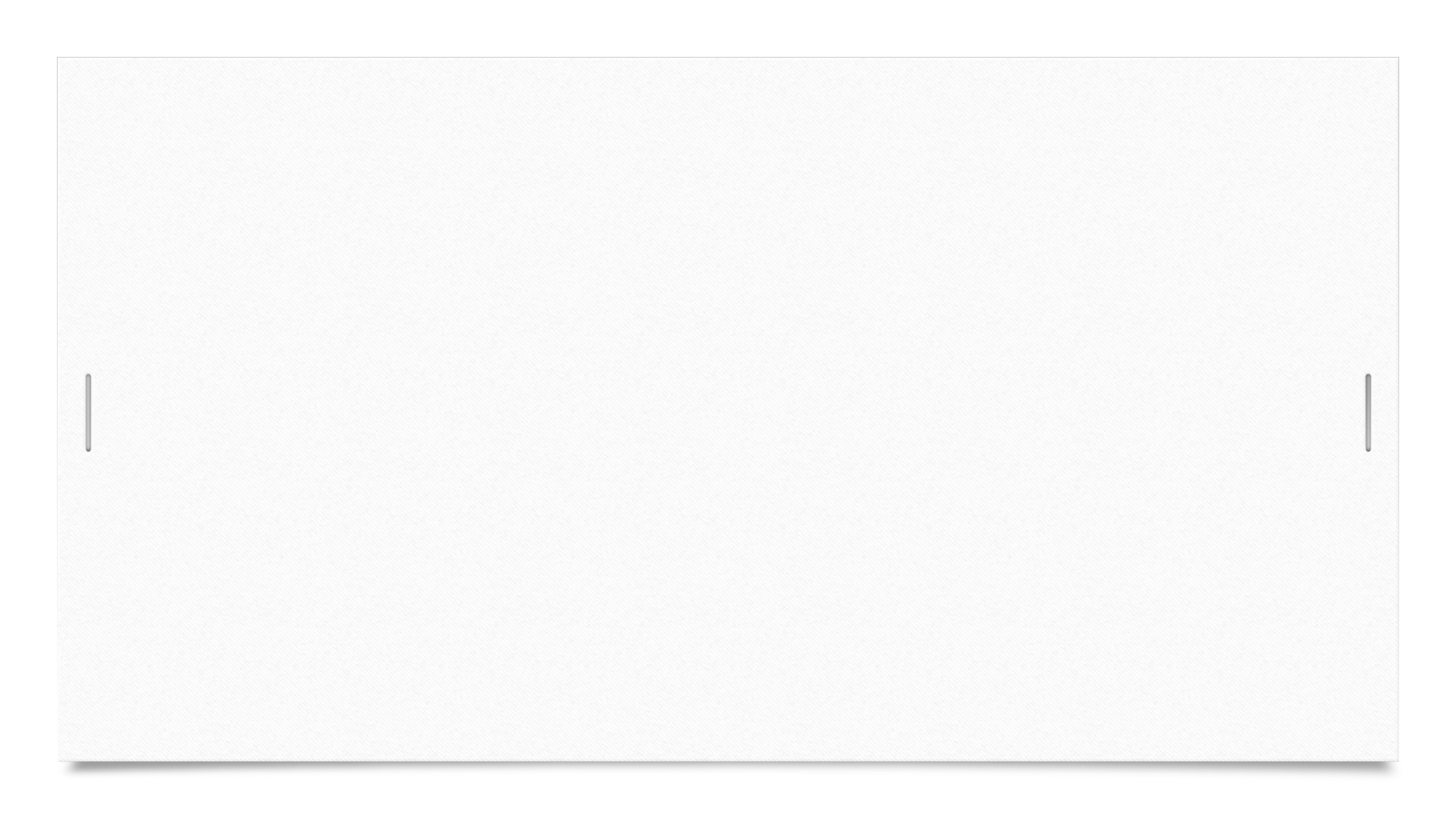 Sistema Estatal de Rendición de Cuentas
El plan estatal incluye muchos componentes que incluyen una descripción del nuevo sistema de rendición de cuentas, que incluye:
Puntos de datos para el cumplimiento
Manera cómo el estado identificará y apoyará a las escuelas con el más bajo desempeño y las escuelas con el más bajo desempeño académico por subgrupo.
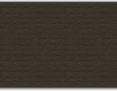 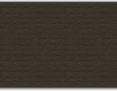 Oficina del Jefe de Educación Especial, Equidad y Acceso
39
[Speaker Notes: Data points are based on the California School Dashboard (available at caschooldashboard.org).]
Datos Escolares 2020-2021
Insert and discuss school’s data (suspension rate, attendance rate, report card  grades, SBAC data, other data sources such as California Dashboard) here. The State normally updates the California Dashboard in November/December, though it may be beneficial to introduce families to the Dashboard. The CDE is reviewing how to address this issue for the 2021 Dashboard. Therefore, most recent local data and reviewing prior year dashboard data may assist schools to make connections with the SPSA’s measurable objectives and strategies.
Oficina del Jefe de Educación Especial, Equidad y Acceso
40
If identified as CSI, ATSI or TSI, list here
El Tablero de datos escolares de California identifica el progreso de la escuela, así como cómo del Distrito Escolar Unificado de Los Ángeles se está desempeñando en general.
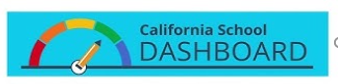 “Around the Dashboard in 90 Seconds” 
(Repaso del tablero en 90 segundos) 
https://youtu.be/0fuT2MoLpgQ
Oficina del Jefe de Educación Especial, Equidad y Acceso
41
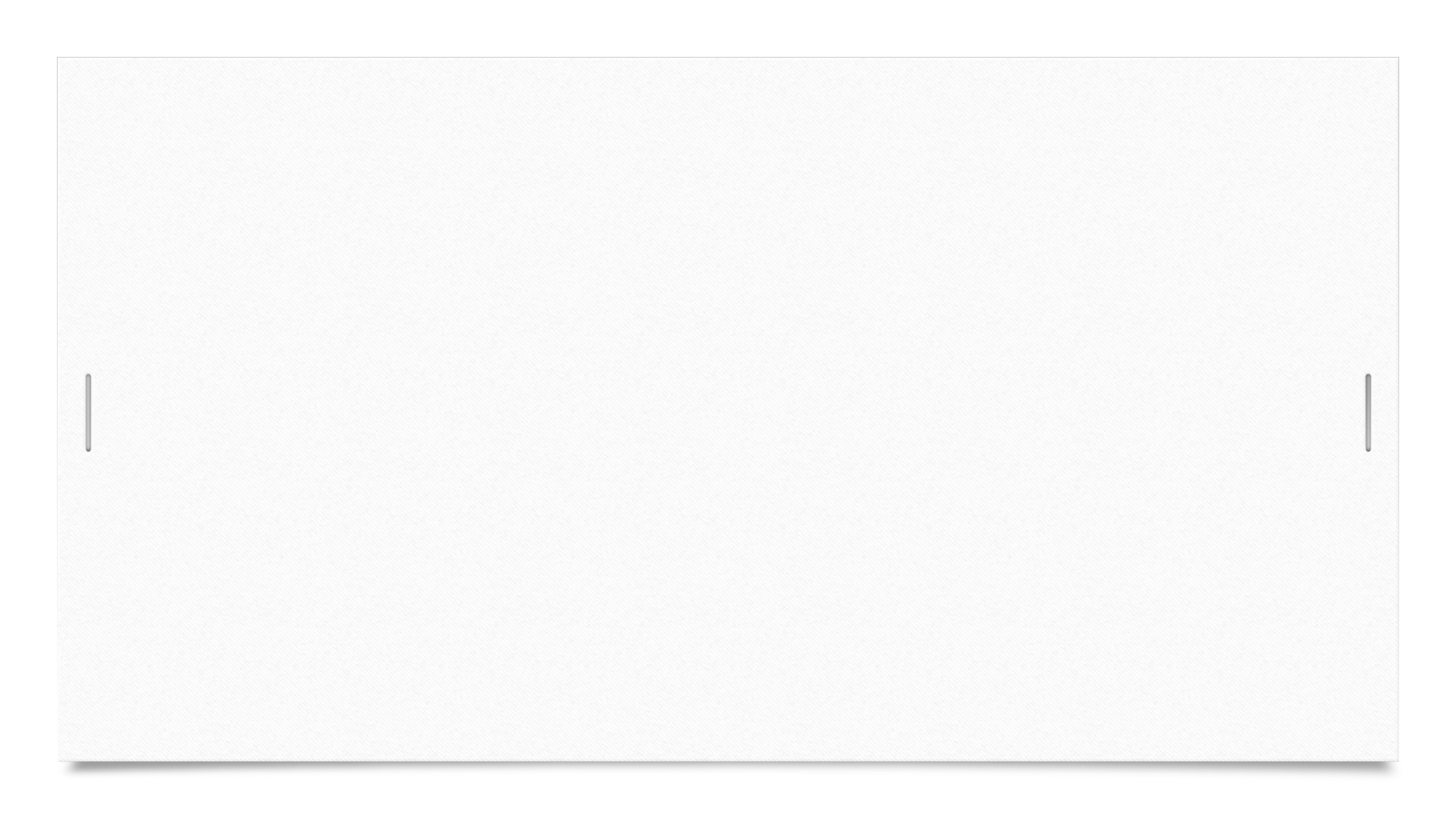 USTEDES SON NUESTROS SOCIOS
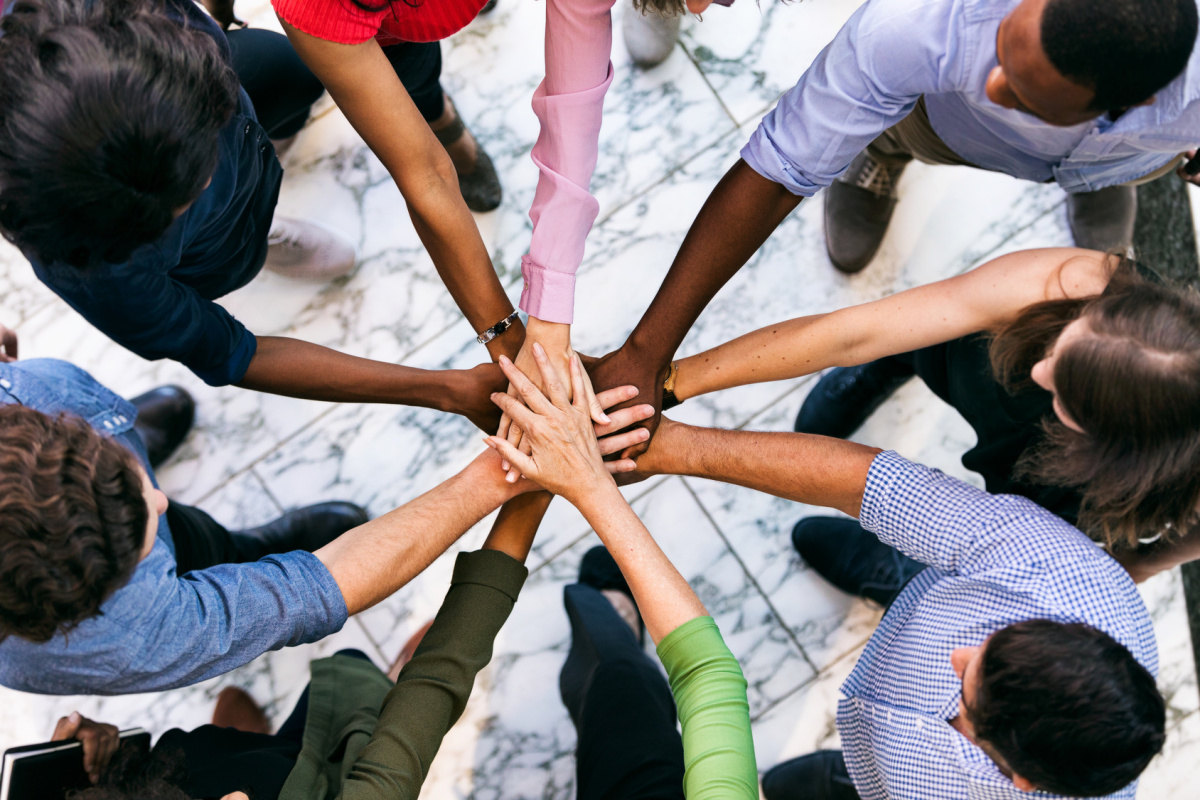 En LAUSD, las escuelas y las familias están trabajando conjuntamente para asegurarse que todos los estudiantes están listos para ingresar a una universidad o para las carreras. Juntos, podremos preparar a nuestros estudiantes con las destrezas bases necesarias para el siglo 21.
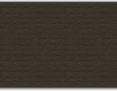 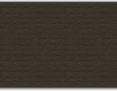 Oficina del Jefe de Educación Especial, Equidad y Acceso
42
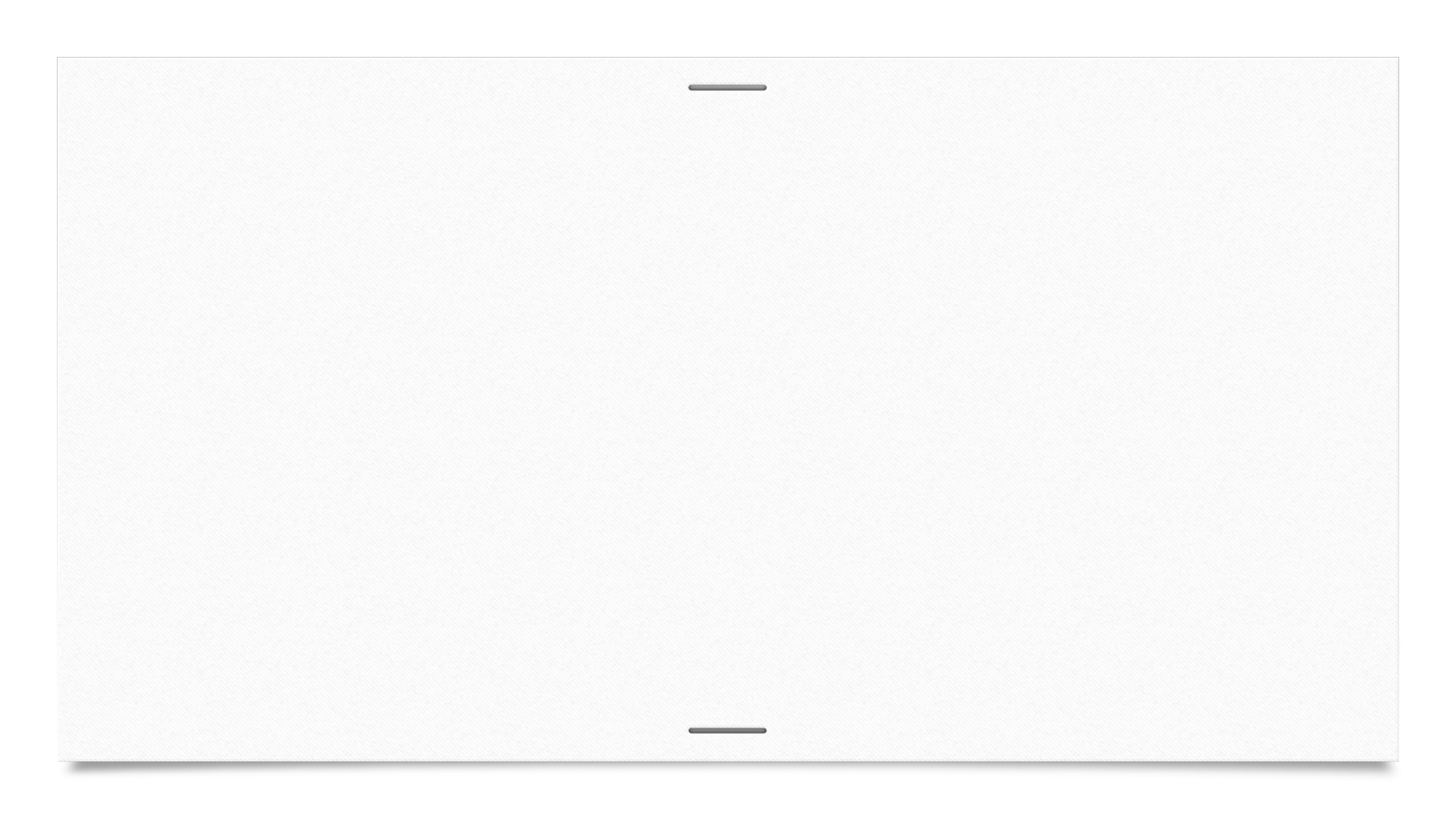 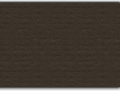 Recursos
Si tiene aún más dudas acerca del Programa Título I de su escuela, por favor contacte al director o persona asignada.
Oficina del Jefe de Educación Especial, Equidad y Acceso
43
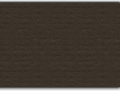